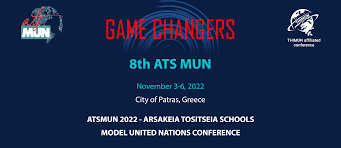 game changer
 
noun
plural noun: game changers
 
an event, idea, or procedure that effects a significant 

shift in the current way of doing or thinking about something


2) someone that can spark new concepts, inspire the 

desire for, and acceptance of, change, and create the change itself
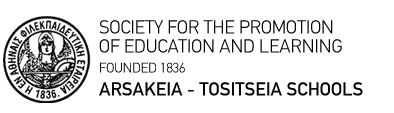 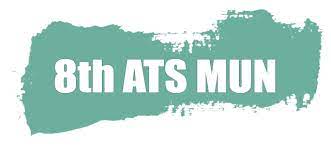 Game Changers
[Speaker Notes: Game changer def]
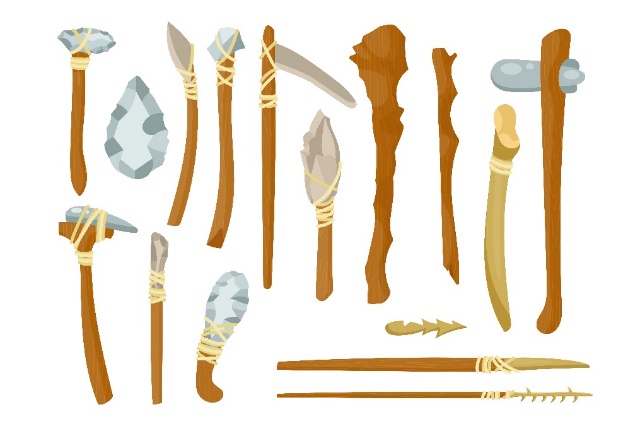 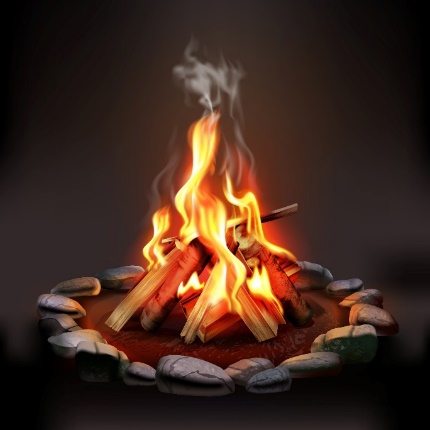 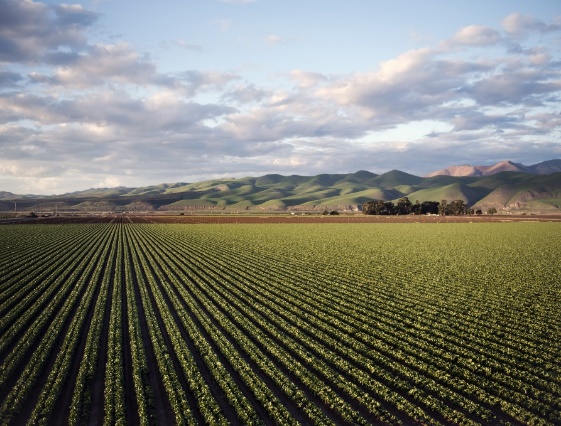 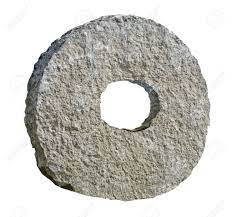 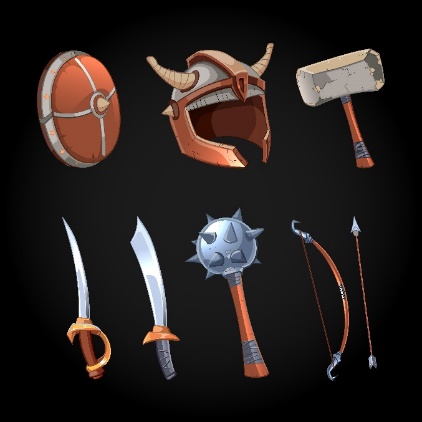 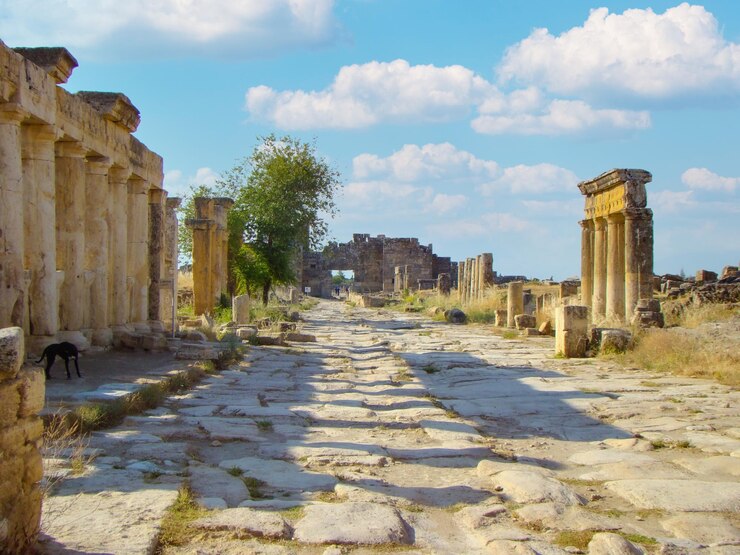 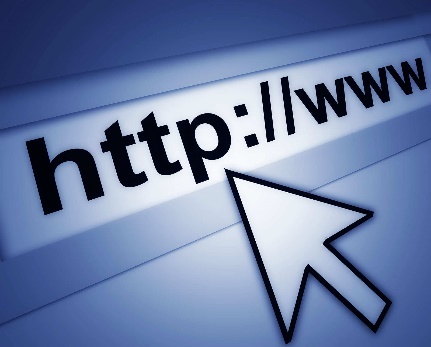 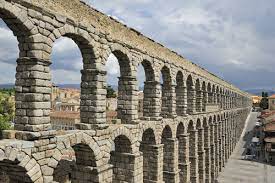 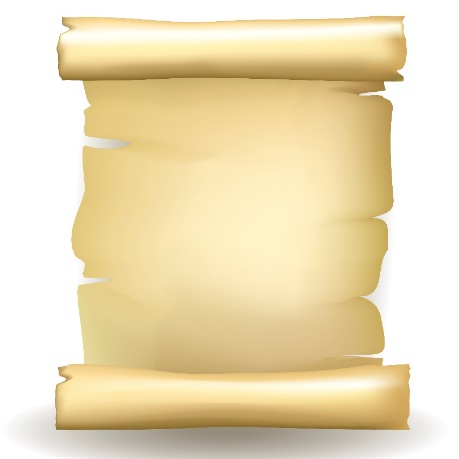 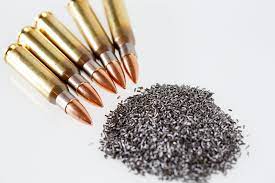 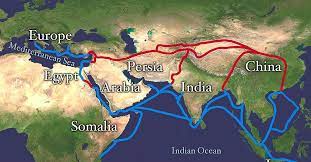 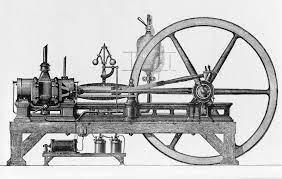 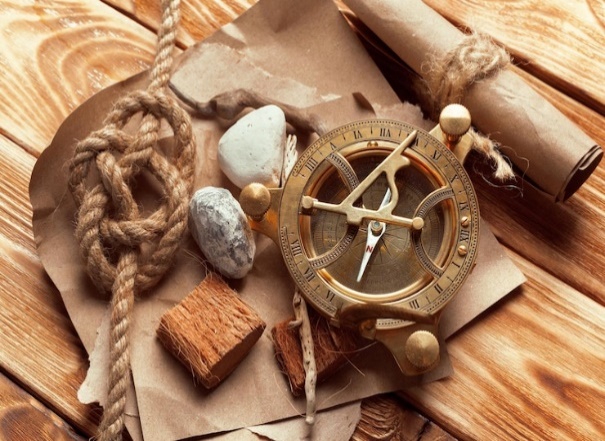 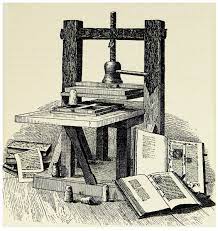 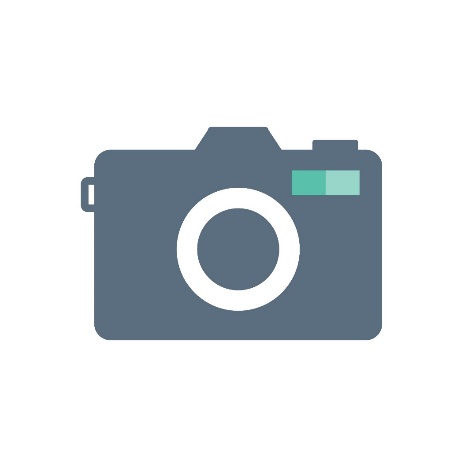 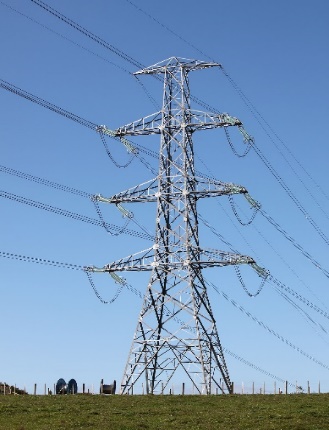 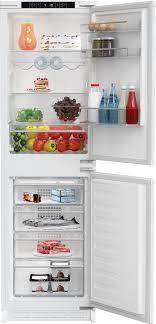 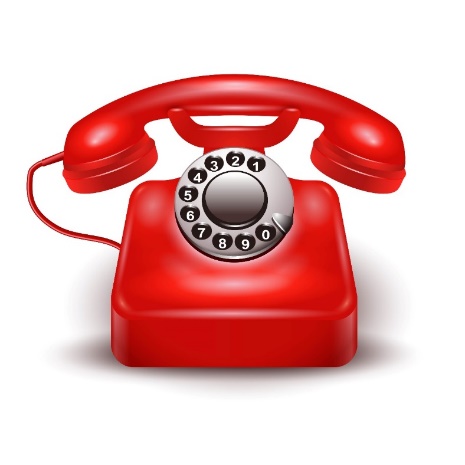 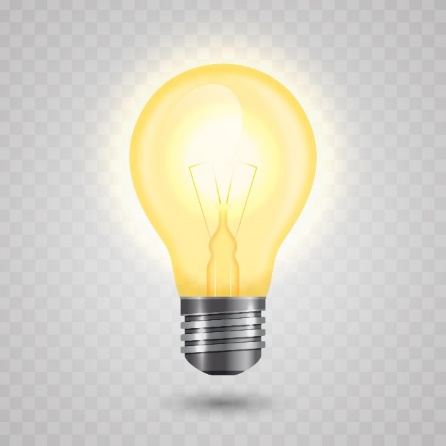 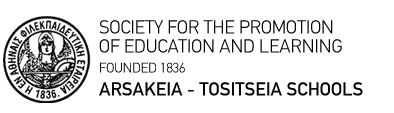 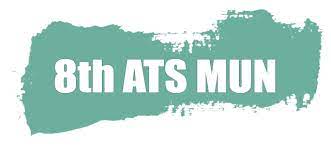 Game Changers
[Speaker Notes: Intro slide]
Pre-Digital Methodology
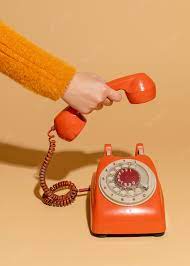 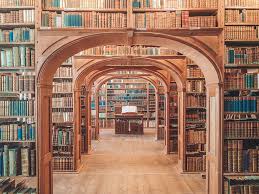 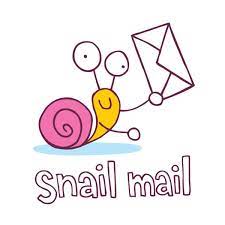 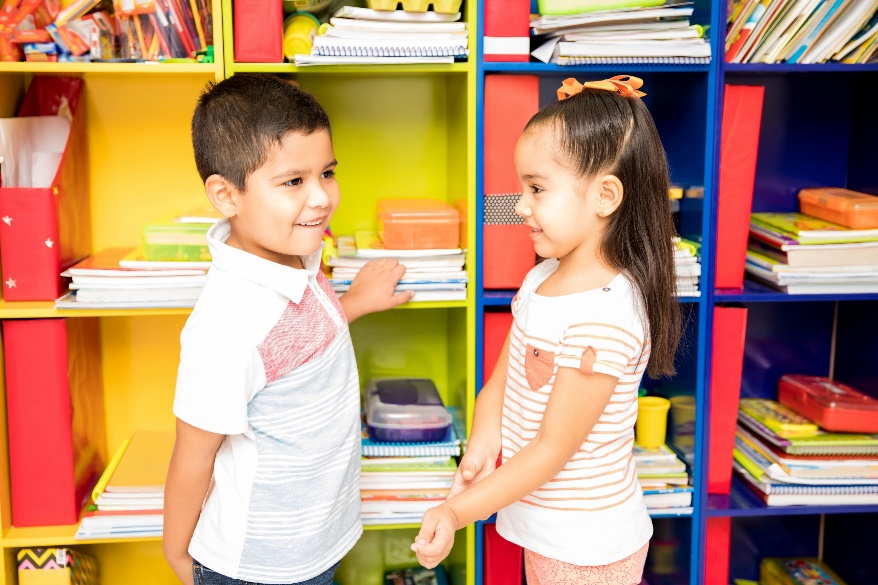 face-to-face interaction		           snail mail                           telephone                            libraries
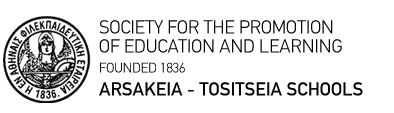 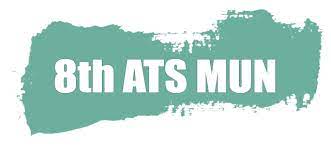 Game Changers: The Search Engine
[Speaker Notes: IDUAI]
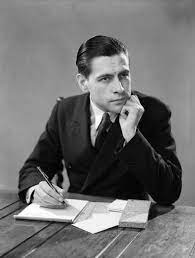 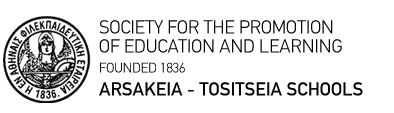 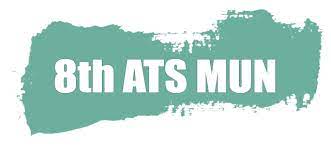 Game Changers: The Search Engine
[Speaker Notes: Write]
Dune
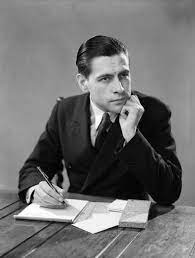 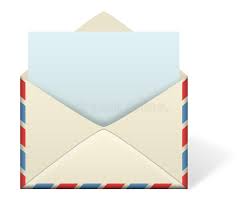 Dune
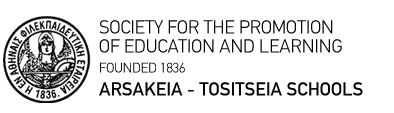 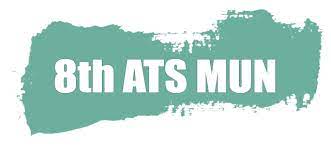 Game Changers: The Search Engine
[Speaker Notes: Post]
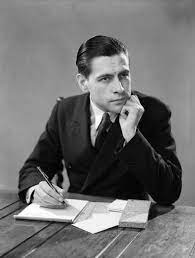 Dune
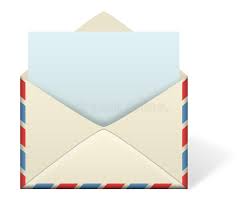 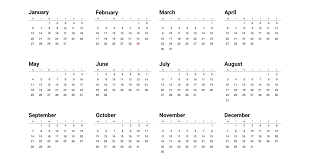 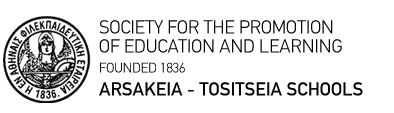 Game Changers: The Search Engine
[Speaker Notes: Wait]
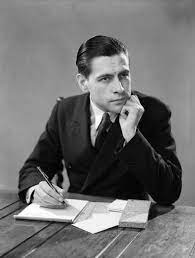 Dune
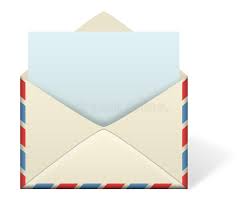 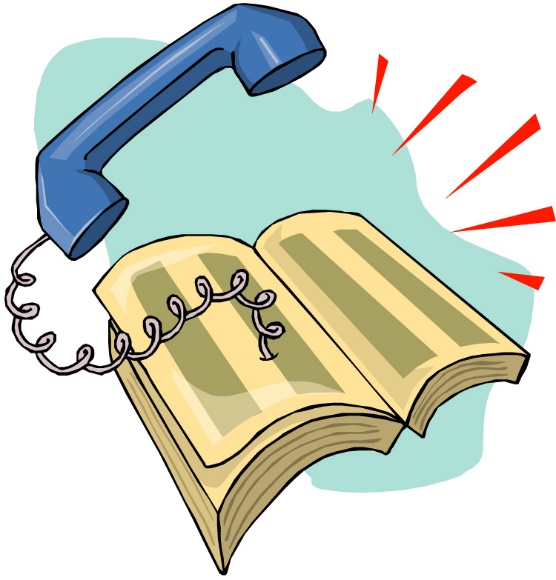 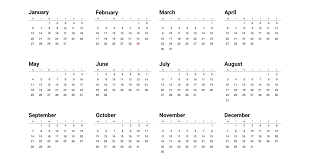 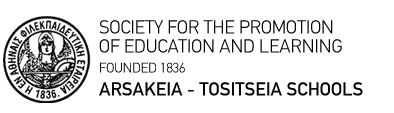 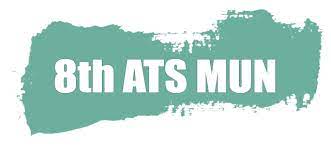 Game Changers: The Search Engine
[Speaker Notes: Call]
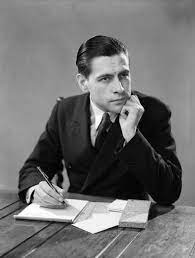 Dune
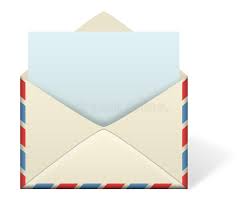 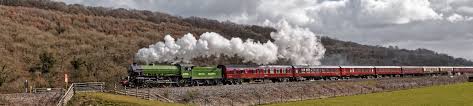 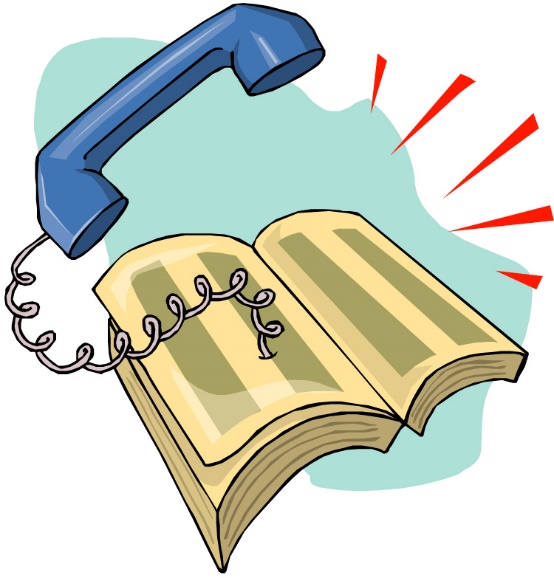 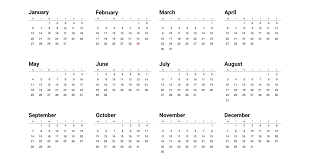 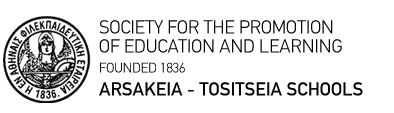 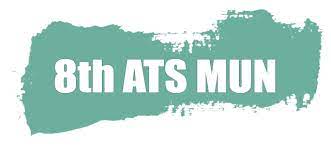 Game Changers: The Search Engine
[Speaker Notes: Travel]
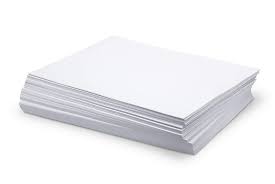 IMPRESSIVE AMOUNT OF DATA Pages and pages of useful critical analysis. Pages and pages of useful critical  analysis. Pages and pages of useful critical analysis. Pages and pages of useful critical  analysis. Pages and pages of useful critical analysis. Pages and pages of useful critical  analysis. Pages and pages of useful critical analysis. Pages and pages of useful critical  analysis. Pages and pages of useful critical analysis. Pages and pages of useful critical  analysis. Pages and pages of useful critical analysis. Pages and pages of useful critical  analysis. Pages and pages of useful critical analysis. Pages and pages of useful critical  analysis. Pages and pages of useful critical analysis. Pages and pages of useful critical  analysis. 
Pages and pages of useful critical analysis. Pages and pages of useful critical  analysis. Pages and pages of useful critical analysis. Pages and pages of useful critical  analysis. Pages and pages of useful critical analysis. Pages and pages of useful critical
Actual Result
Expected Result
Dune
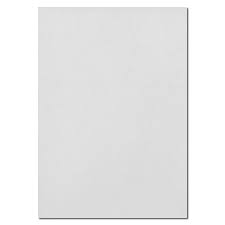 NOT EVEN ONE PAGE OF USEFUL DATA
Outrageous waste of time effort and money. Outrageous waste of time effort and money. Outrageous waste of time effort and money. Outrageous waste of 
time effort and money. Outrageous waste of time effort 
and money. Outrageous waste of time effort and money. 
Outrageous waste of time effort and money. Outrageous waste of time effort and money. Outrageous waste of time effort and money. Outrageous waste of 
time effort and money. Outrageous waste of time effort 
and money. Outrageous waste of time effort and money. 
Outrageous waste of time effort and money. Outrageous waste of time effort and money. Outrageous waste of time effort and money. Outrageous waste of 
time effort and money. Outrageous waste of time effort 
and money. Outrageous waste of time effort and money. . Outrageous waste of time effort 
and money. Outrageous waste of time effort and money. 
Outrageous waste of time effort and money. Outrageous waste of time effort and money. Outrageous waste of time effort and money. Outrageous waste of 
time effort and money. Outrageous waste of time effort 
and money. Outrageous waste of time effort and money.
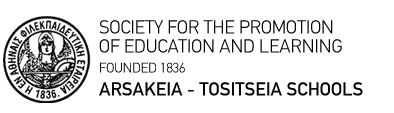 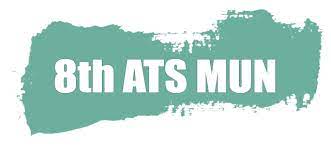 Game Changers: The Search Engine
[Speaker Notes: Thesis]
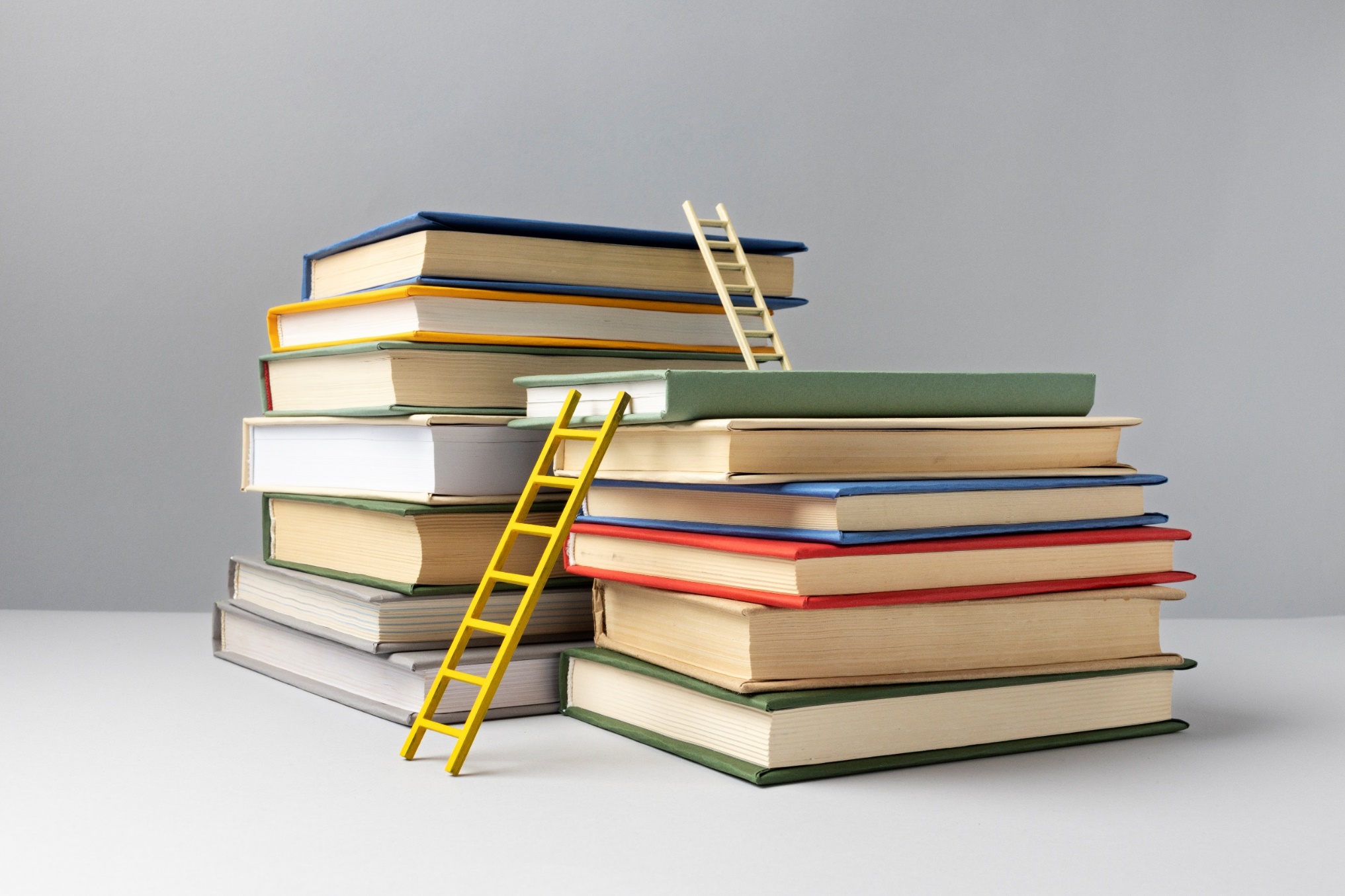 Phew!
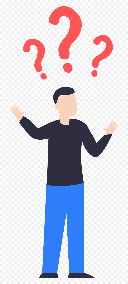 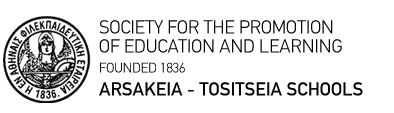 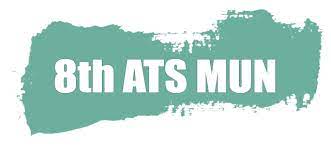 Game Changers: The Search Engine
[Speaker Notes: Library]
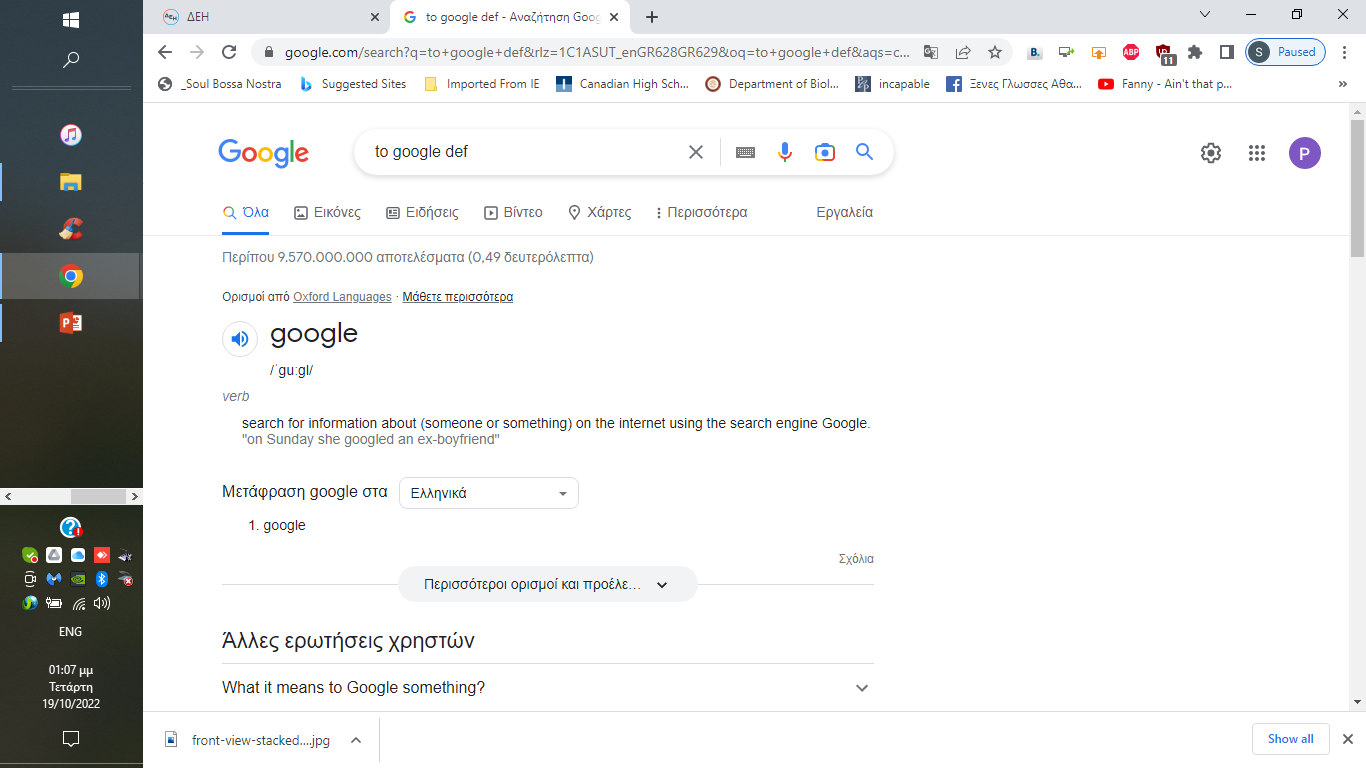 _________________________
Access to information “is an integral part of the right to freedom of mmmmmmexpression”mmmmmmmmmmmmmmmmmmmm and “a key enabler towards inclusive knowledge societies.”
Image credit: UNESCO, CC BY-SA 3.0 IGO
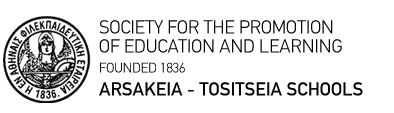 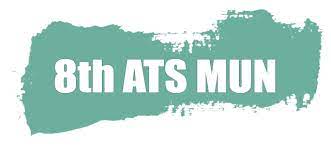 Game Changers: The Search Engine
28th September
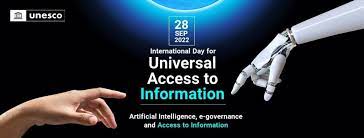 International Day for Universal Access to Information (IDUAI)
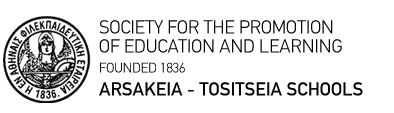 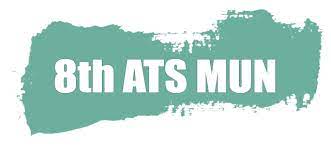 Game Changers: The Search Engine
[Speaker Notes: IDUAI]
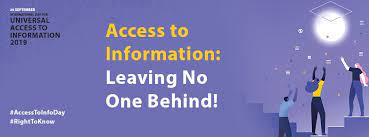 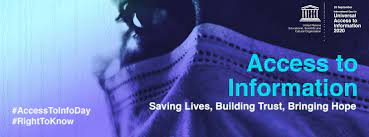 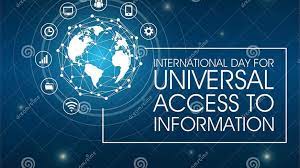 Access to information is “an integral part of the right to freedom of expression” and “a key enabler towards inclusive knowledge societies.”
Moez Chakchouk, 
Assistant Director-General for Communication and Information
UNESCO
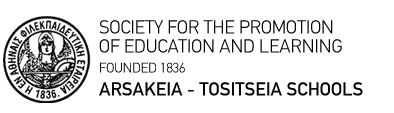 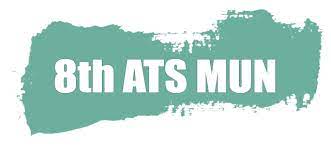 Game Changers: The Search Engine
[Speaker Notes: IDUAI 2]
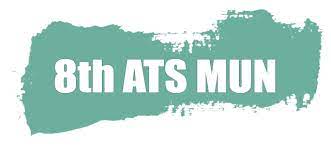 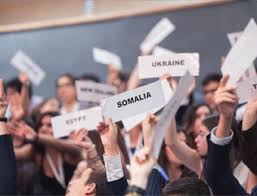 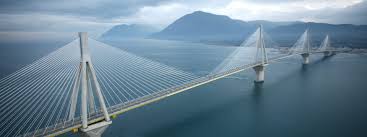 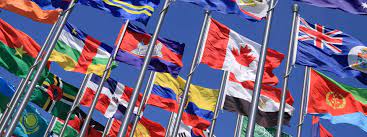 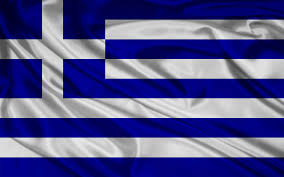 Sources:
https://www.timetoast.com/timelines/history-of-the-world-through-invention-and-expansion
https://www.unesco.org/en/days/universal-access-information
Images:
wirestock, upklyak, pch.vector, macrovector, vectorjuice, 
rawpixel.com, pikisuperstar, tonodiaz on Freepik
UNESCO, CC BY-SA 3.0 IGO
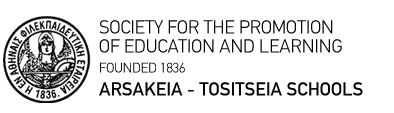 Game Changers
[Speaker Notes: Outro slide/Sources]